МАСТЕР-КЛАСС
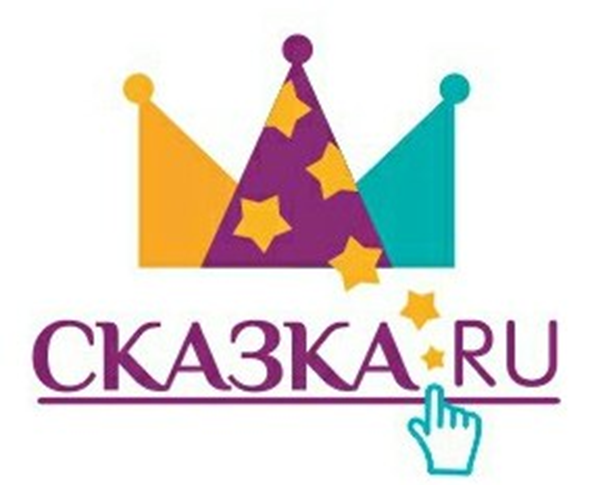 Авторы: 
Черемных 
Светлана Станиславовна
Шепелева 
Светлана Валерьевна
#ИграемДома 
или взаимодействие с детьми старшего дошкольного возраста и их родителями  
через онлайн-платформу Учи.ру
Как простроить работу, чтобы сохранить возможность индивидуального подхода к каждому ребёнку?
Какие ещё дистанционные инструменты   можно использовать в работе с родителями и детьми, чтобы это было доступно, удобно, интересно  и увлекательно?
Как отследить активность и успешность воспитанников?
Как не потерять связь с воспитанниками и родителями?
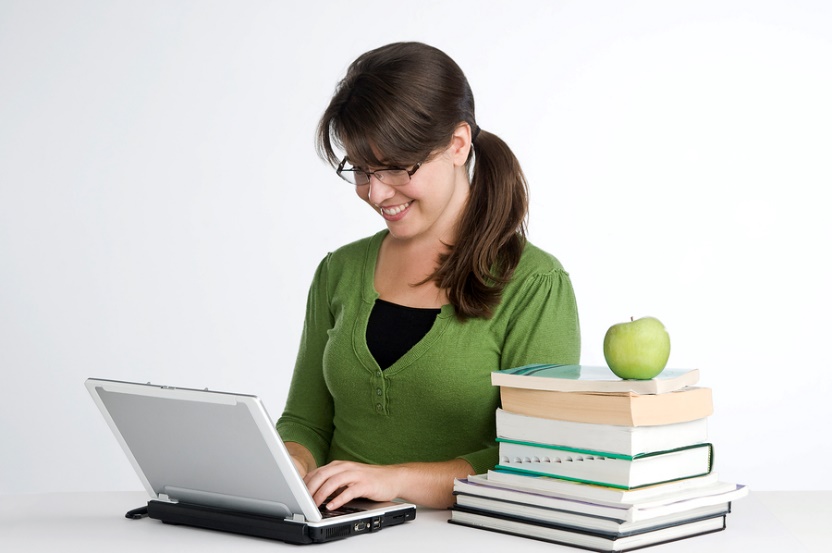 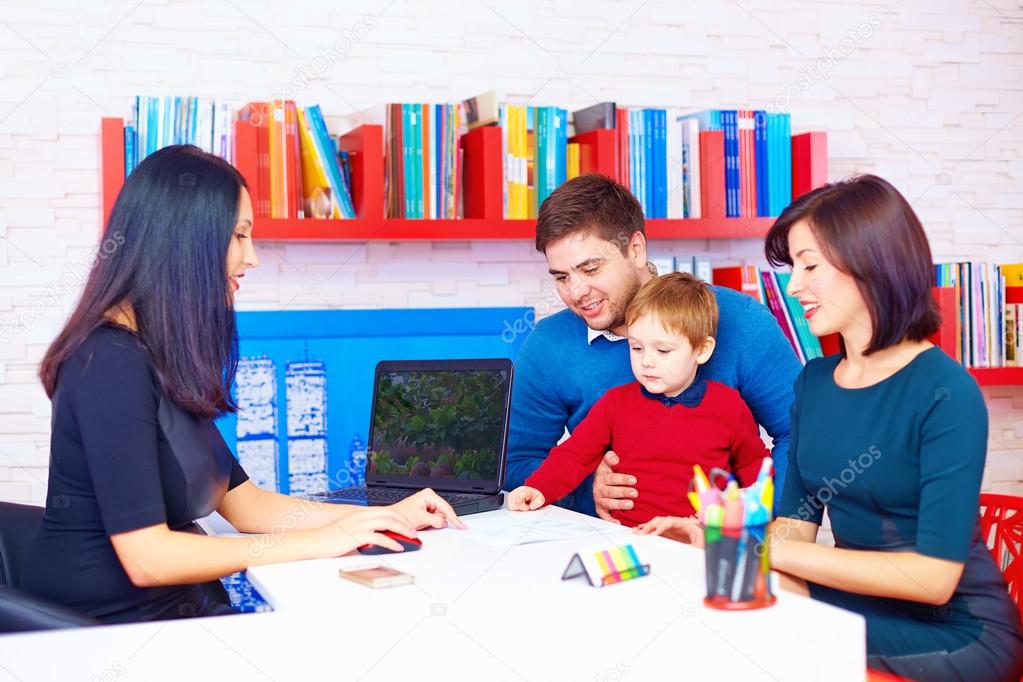 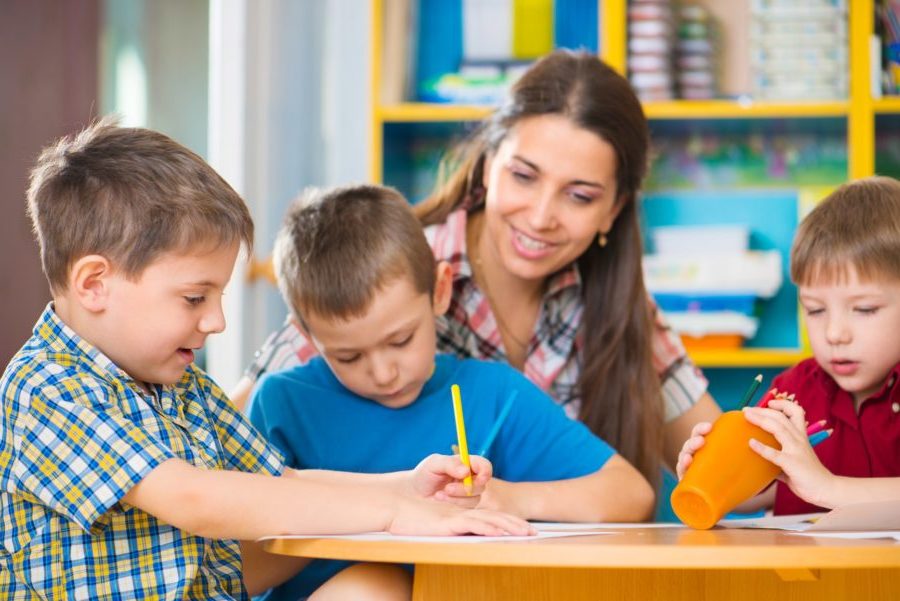 ?
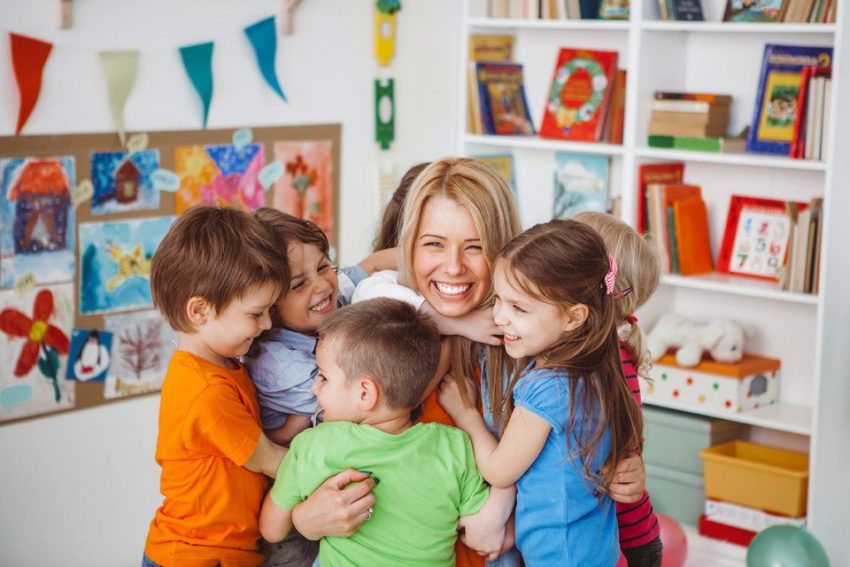 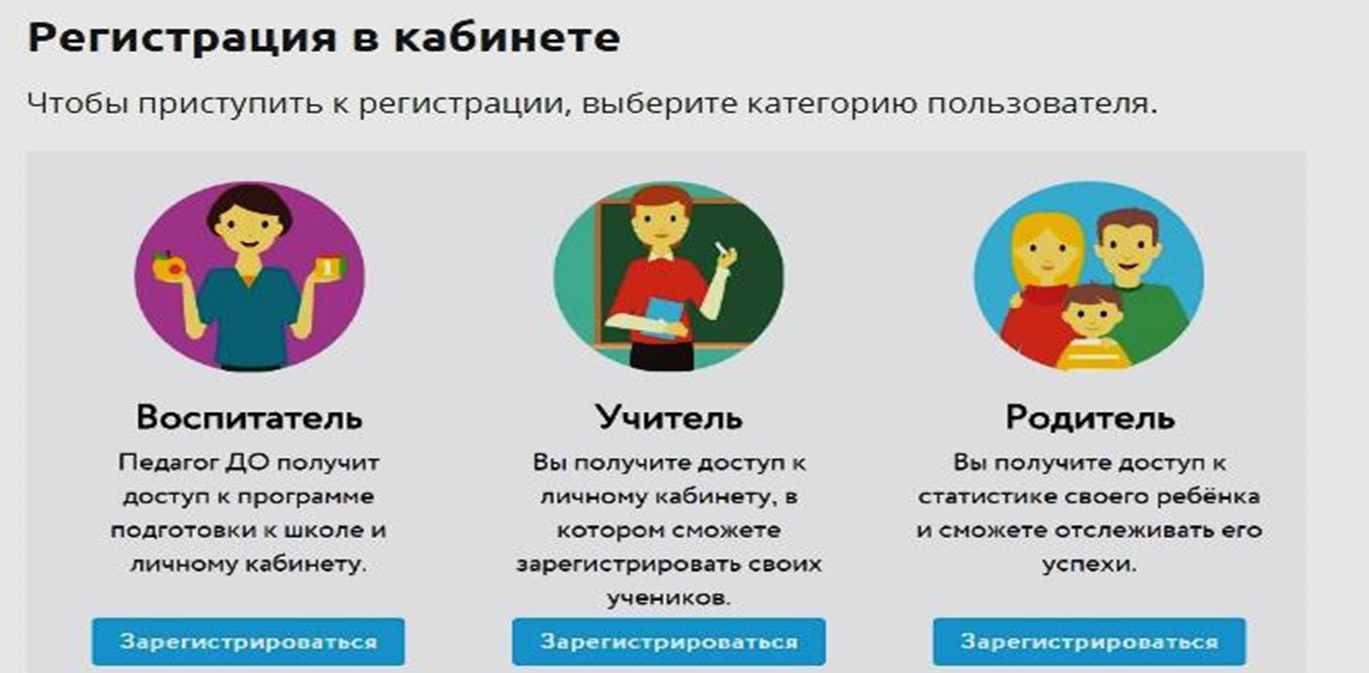 РЕГИСТКАЦИЯ В ОНЛАЙН-КАБИНЕТЕ
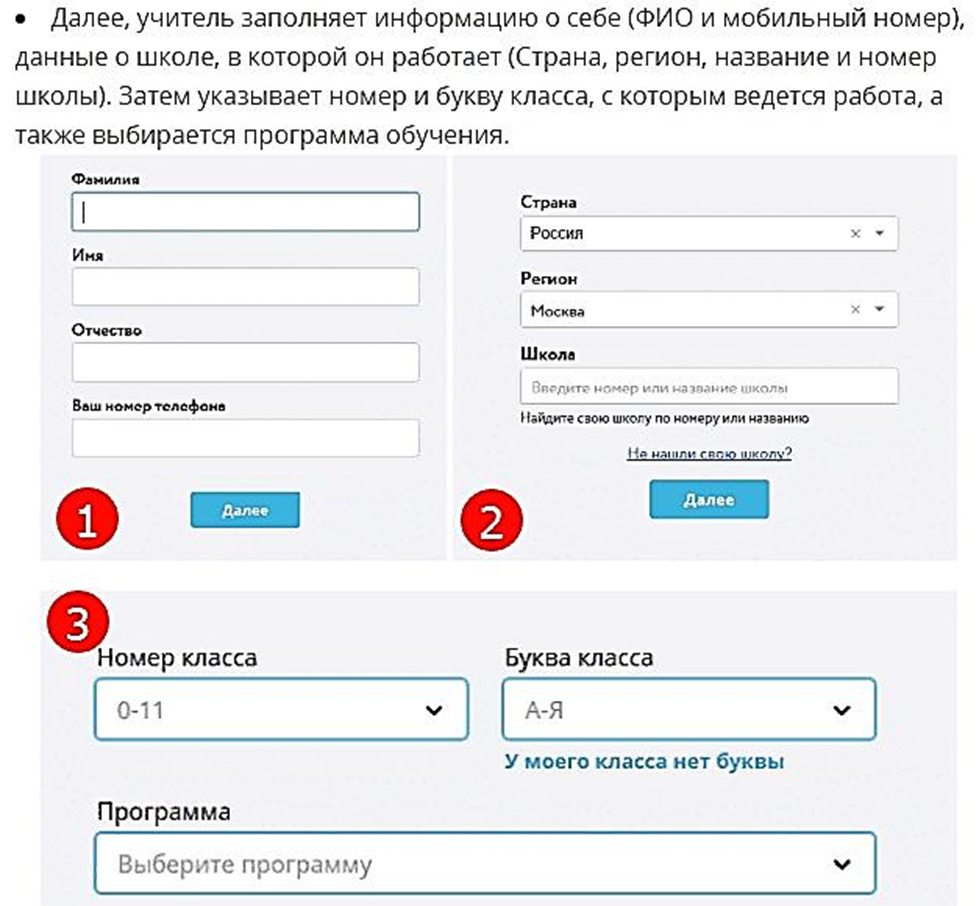 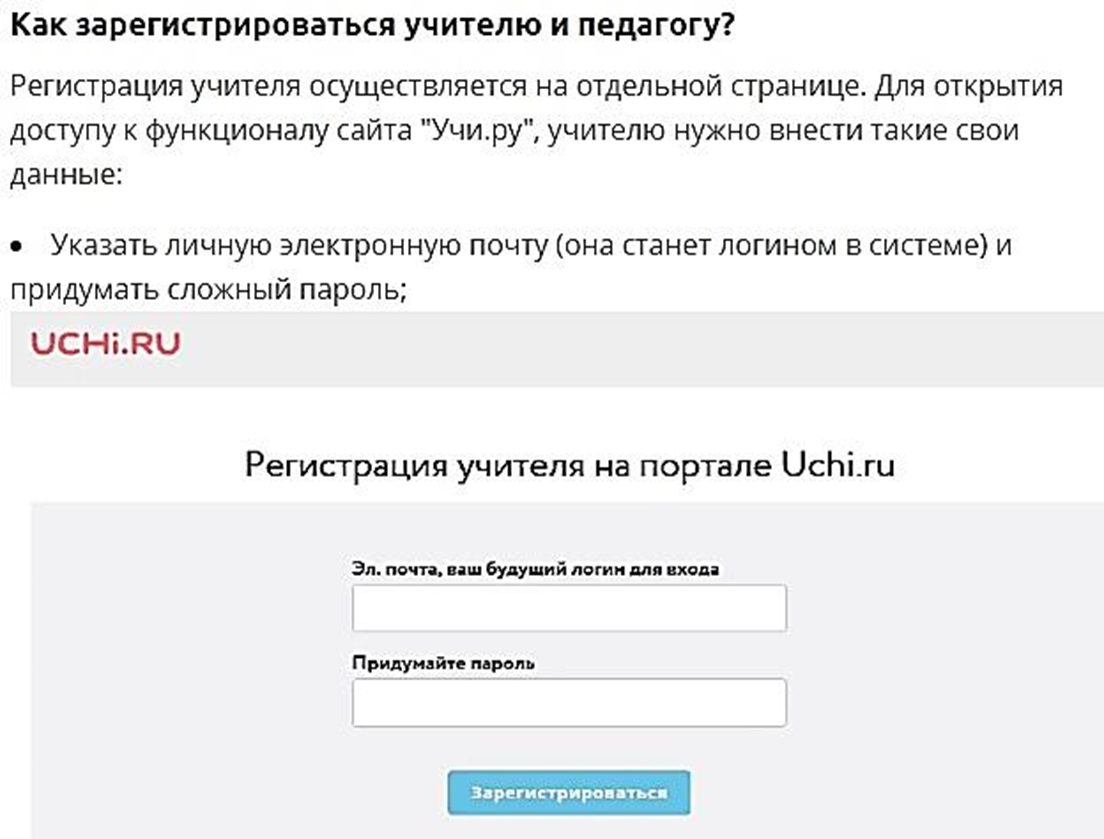 РЕГИСТКАЦИЯ В ОНЛАЙН-КАБИНЕТЕ
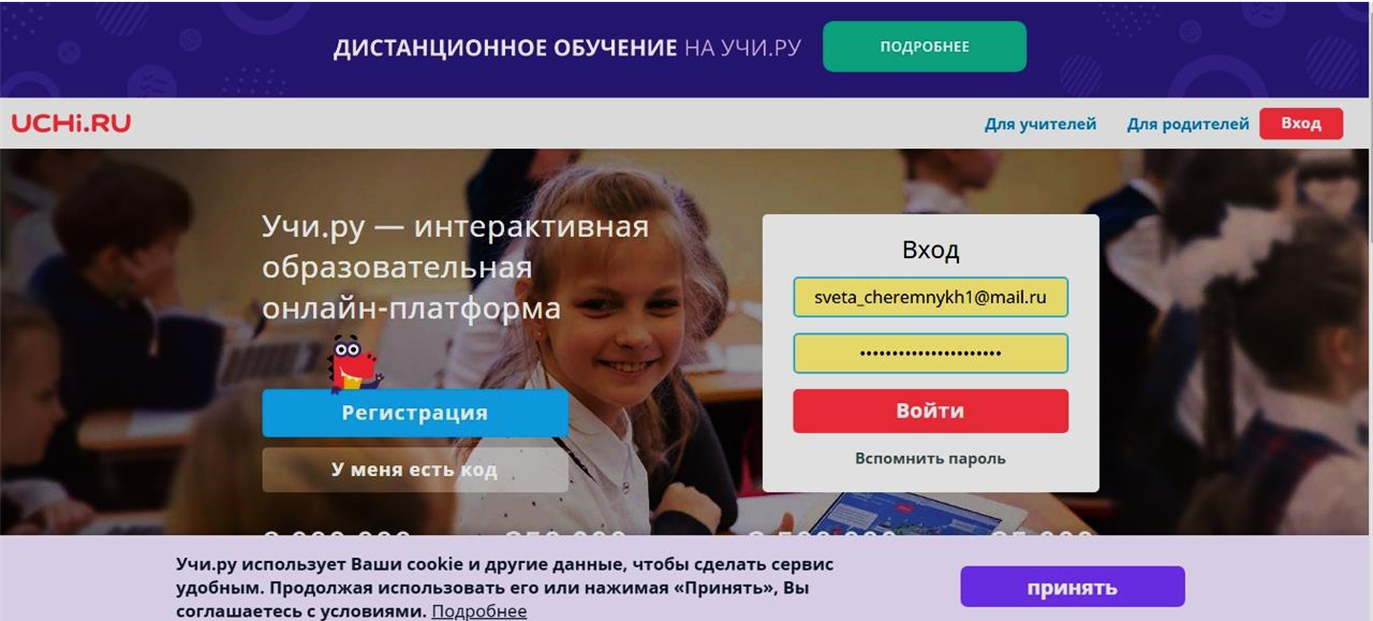 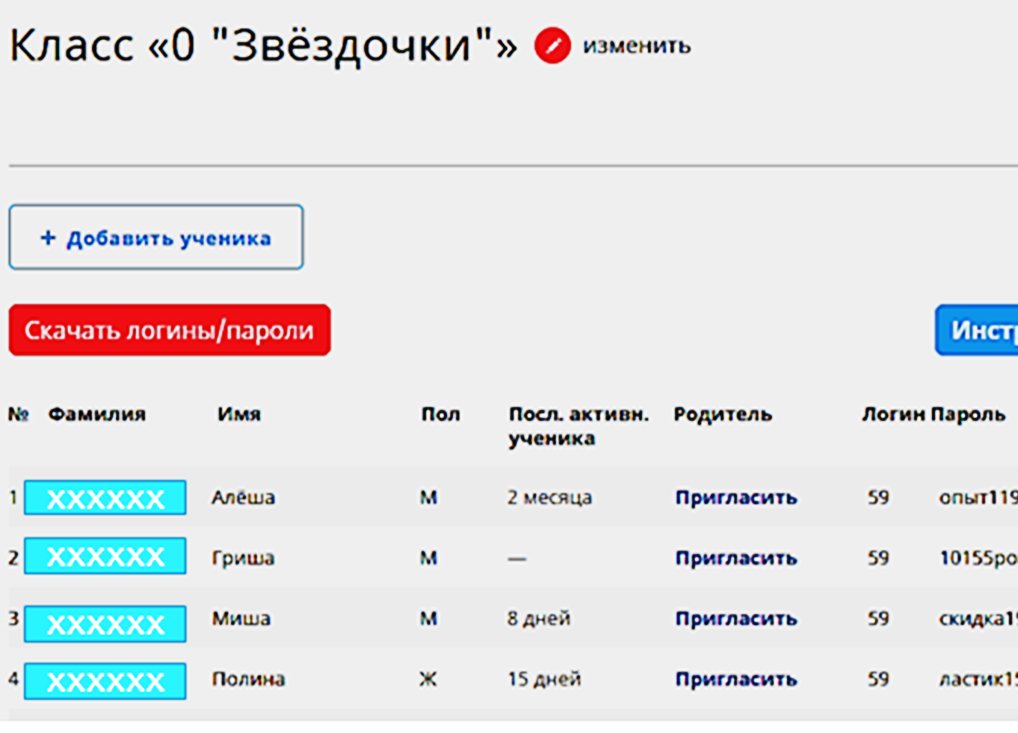 ПРИКРЕПЛЕНИЕ СПИСКА ДЕТЕЙ
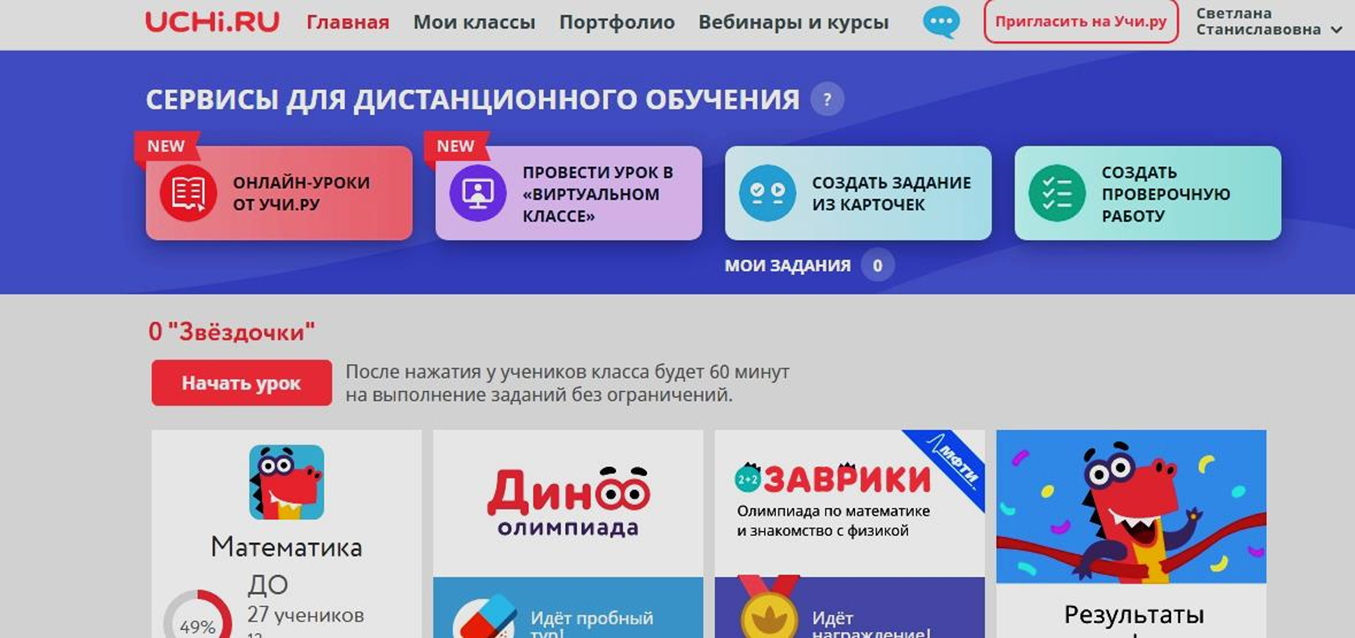 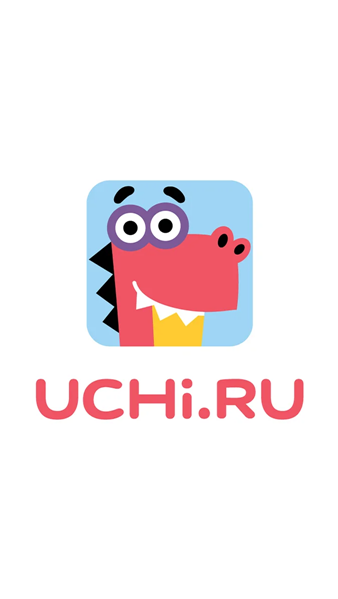 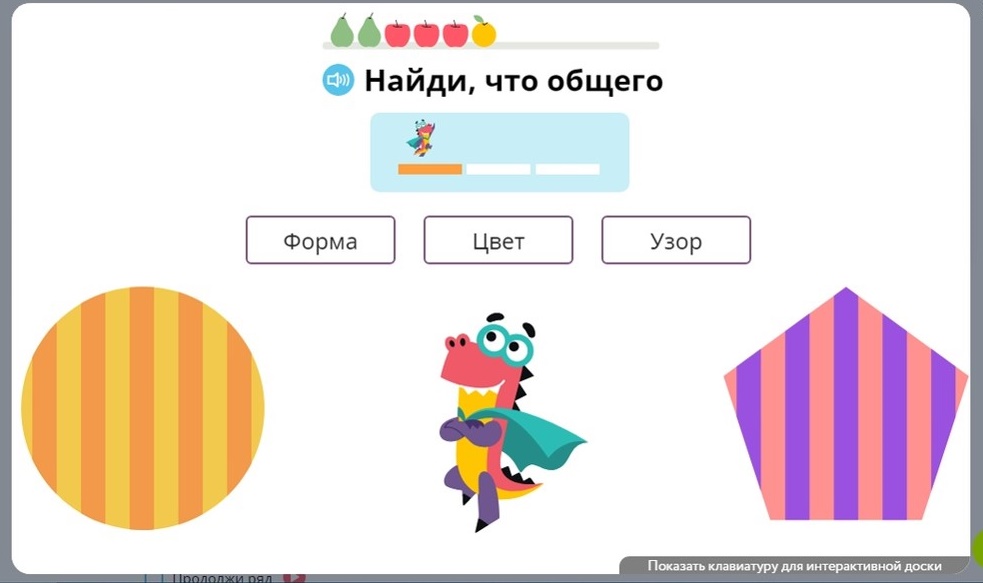 ПРОЙДИТЕ ЗАДАНИЕ 
И РАЗМЕСТИТЕ ОТВЕТ В ЧАТЕ
СТАТИСТИКА
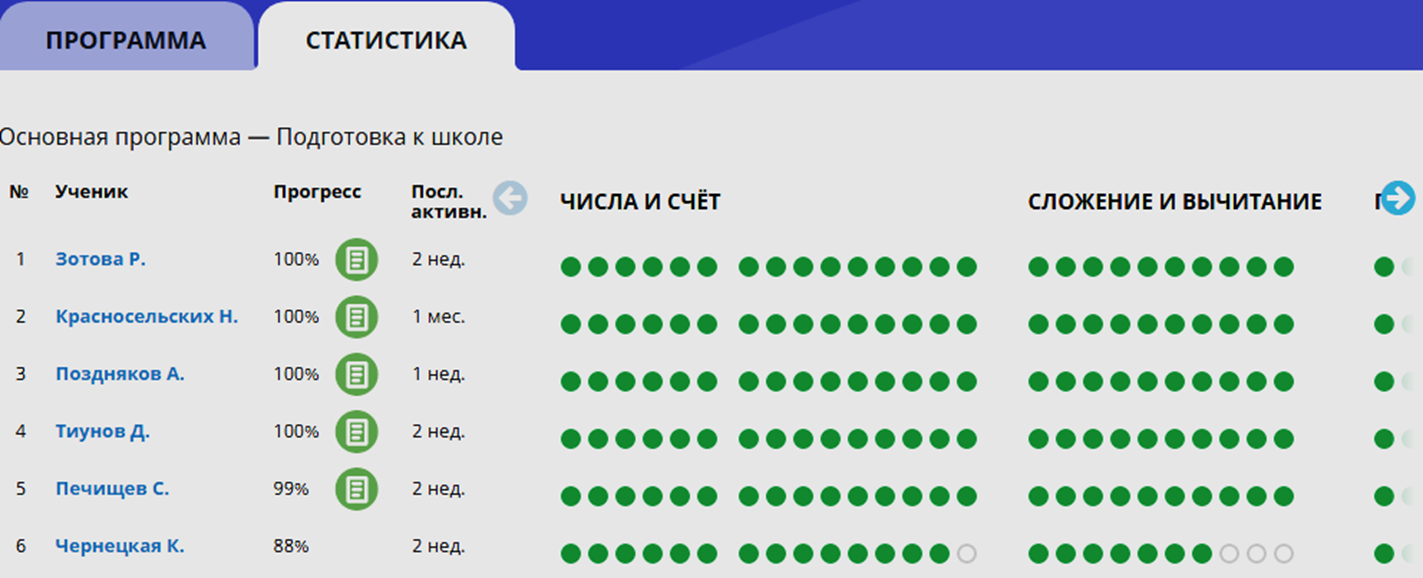 ДОСТИЖЕНИЯ ВОСПИТАННИКОВ
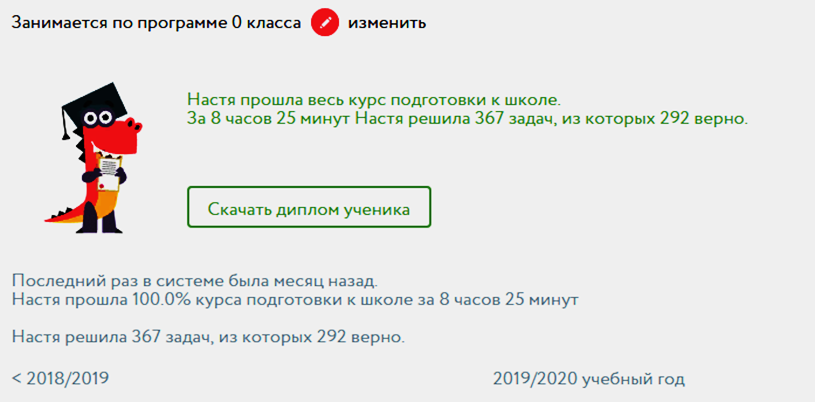 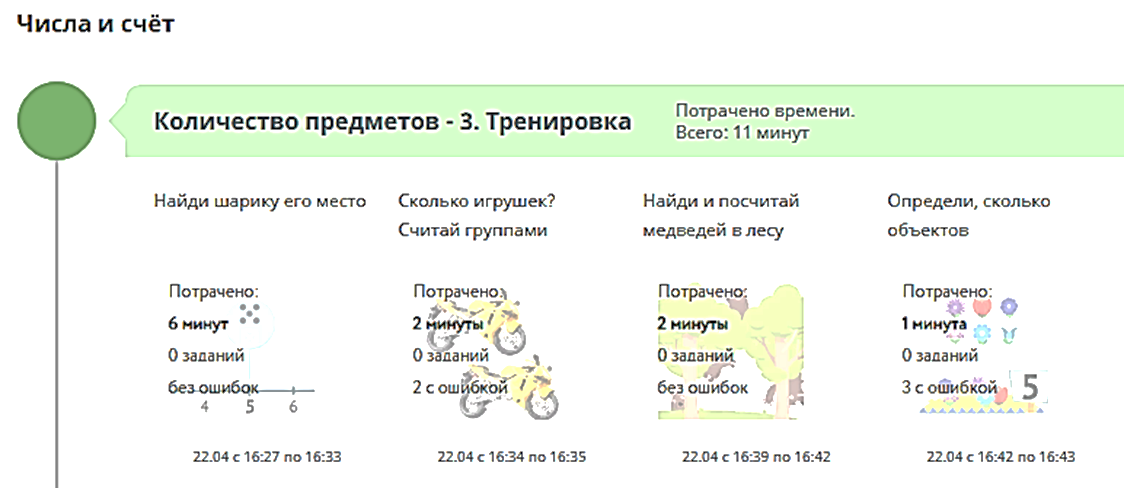 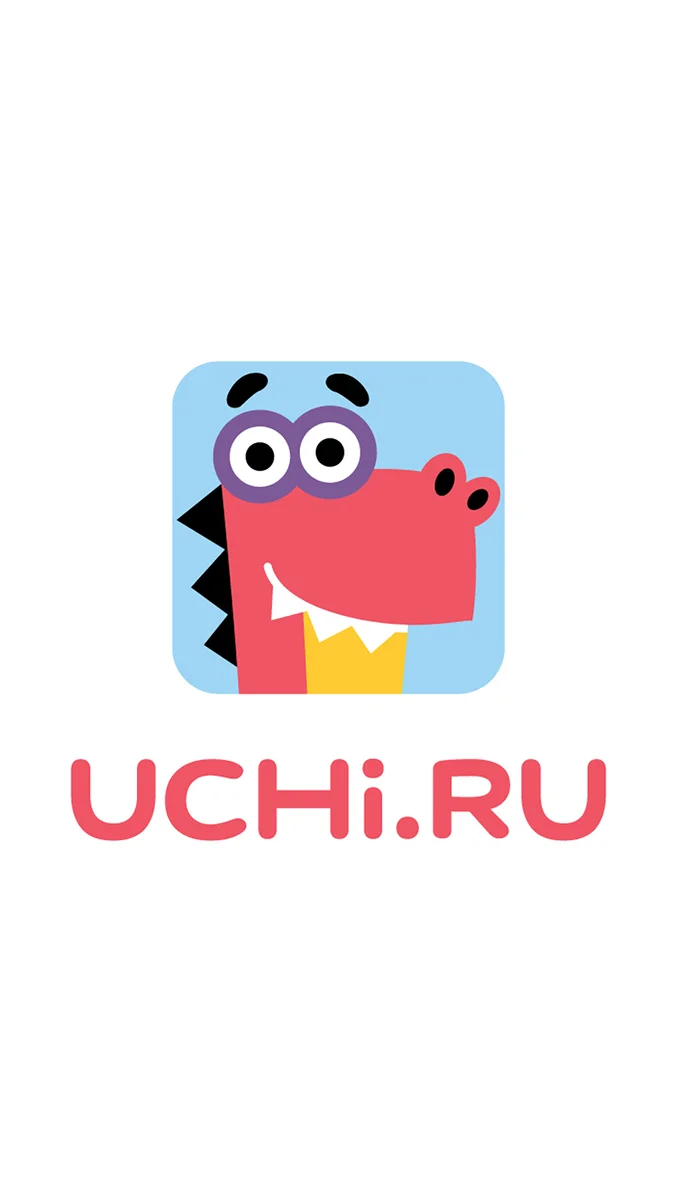 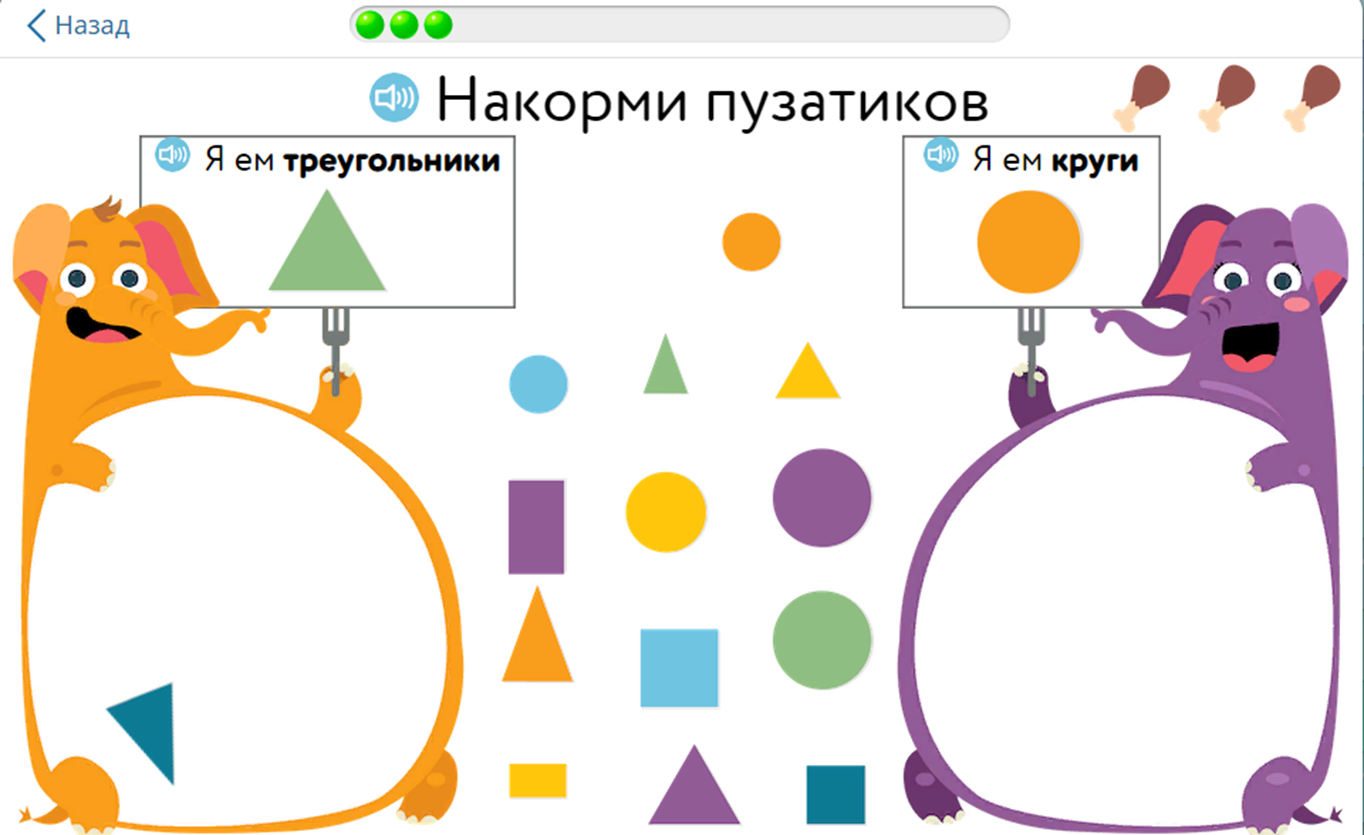 КАКИЕ ЕЩЕ ЗАДАЧИ ФЭМП МОЖНО РЕШИТЬ?
«+»
ИНТЕРЕСНЫЕ ИНТЕРАКТИВНЫЕ ЗАДАНИЯ
СТАТИСТИКА ГРУППЫ И ОТДЕЛЬНЫХ ВОСПИТАННИКОВ
ЗАНЯТИЯ С ДЕТЬМИ С ОСОБЫМИ ОБРАЗОВАТЕЛЬНЫМИ ПОТРЕБНОСТЯМИ
ПРИЕМСТВЕННОСТЬ ДОШКОЛЬНОГО И ШКОЛЬНОГО ОБРАЗОВАНИЯ
ФОРМИРОВАНИЕ И РАЗВИТИЕ ЦИФРОВОЙ КОМПЕТЕНЦИИ
«-»
НЕБОЛЬШОЕ КОЛИЧЕСТВО ЗАДАНИЙ ДЛЯ ДЕТЕЙ ДОШКОЛЬНОГО ВОЗРАСТА
Ребенок занимается по индивидуальной траектории, осваивая задания в удобном ему темпе.
онлайн-платформа Учи.ру – это удобный, доступный, интересный и увлекательный инструмент дистанционного взаимодействия с родителями и детьми.
Удобные инструменты статистики, общий рейтинг по группе и индивидуальные достижения воспитанников.
Общение в чате портала позволяет быть на связи с воспитанниками и родителями.
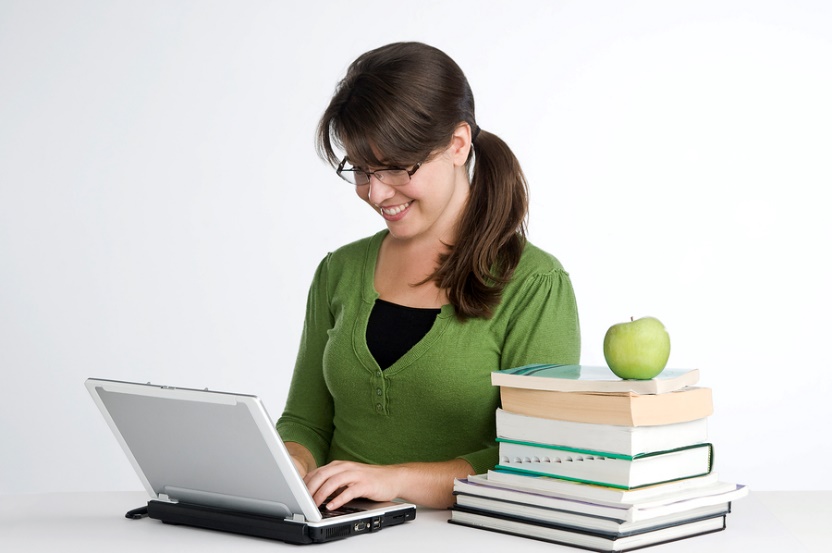 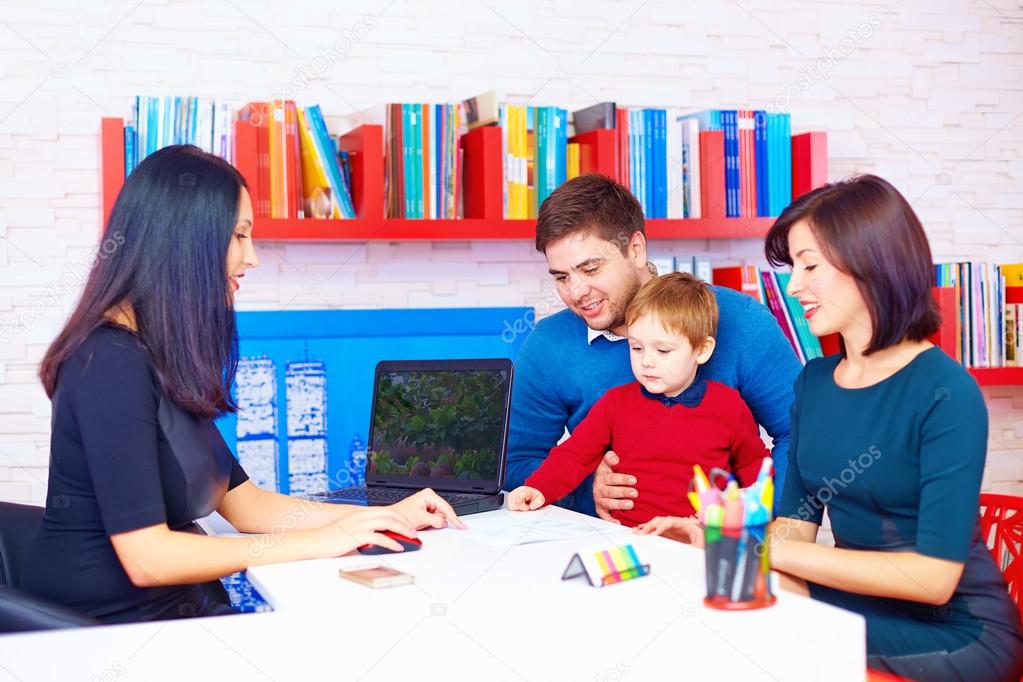 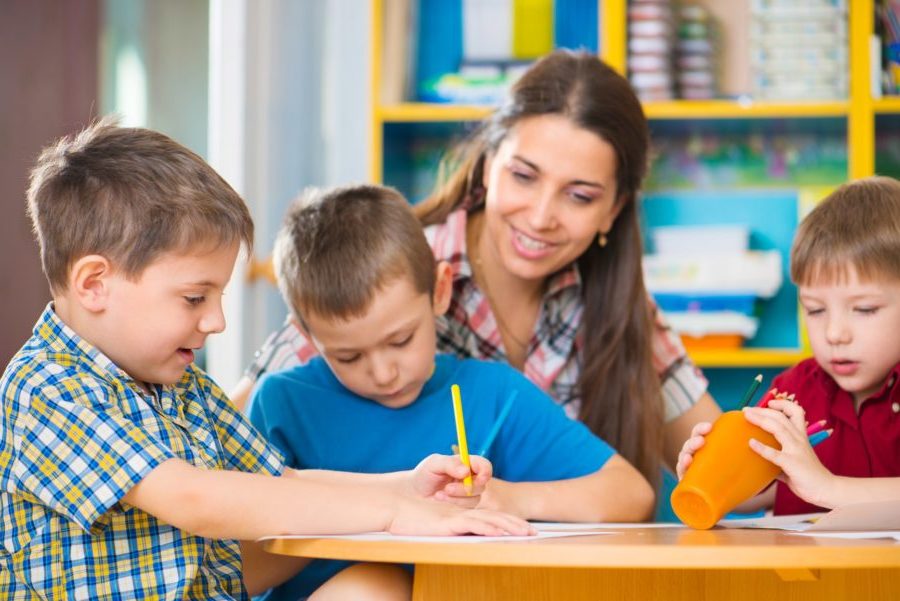 !
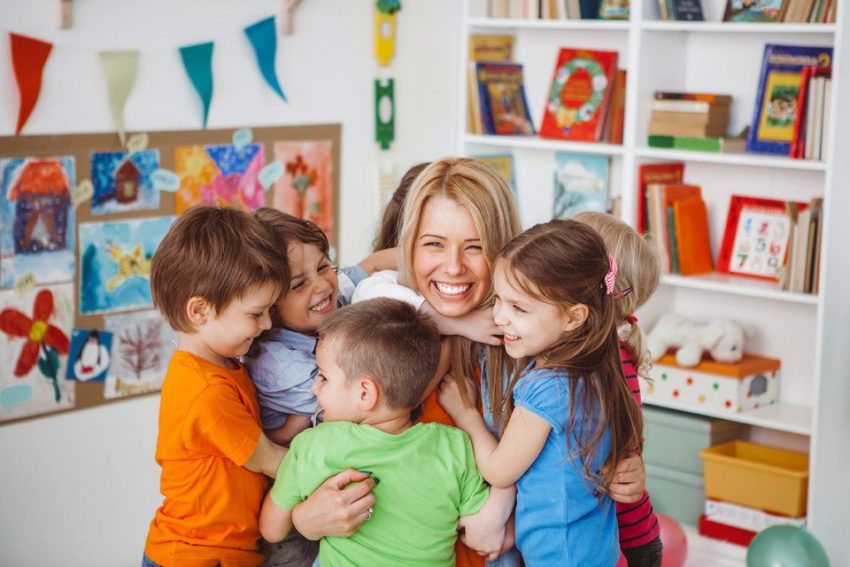 СПАСИБО ЗА ВНИМАНИЕ